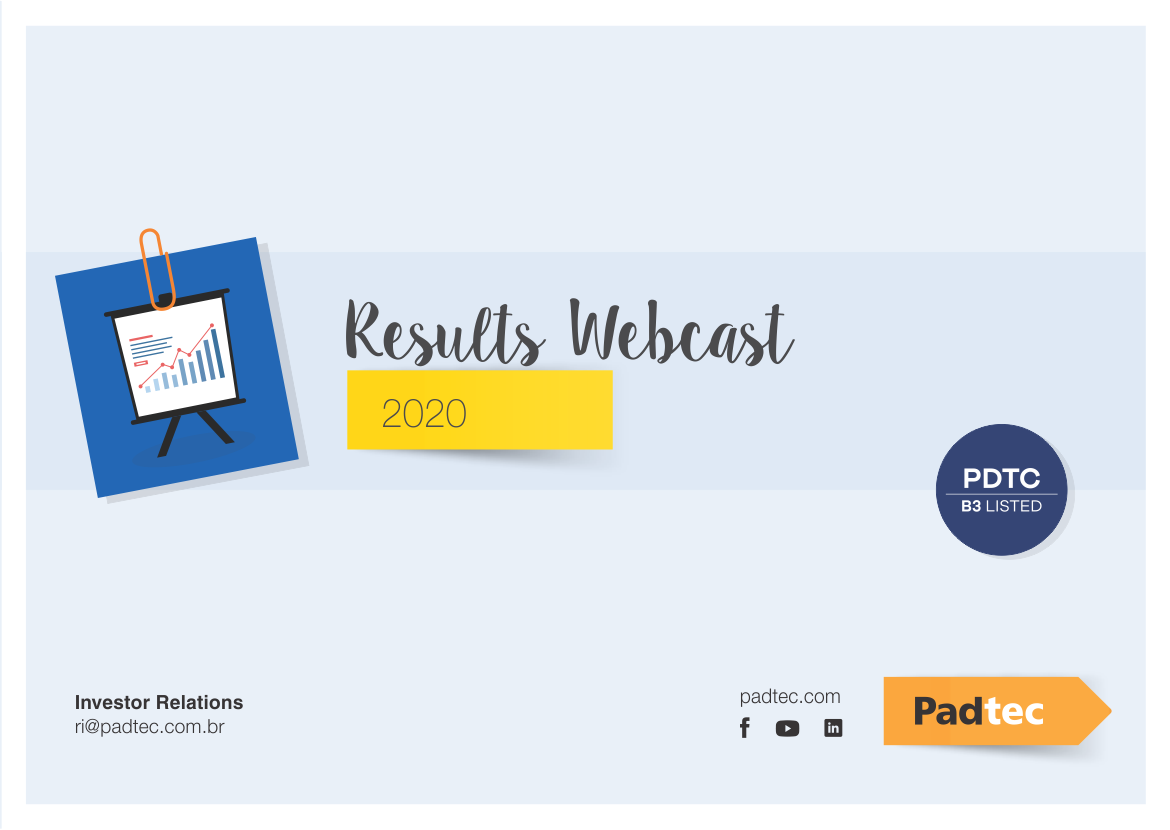 Why we exist
Make quality internet accessible for everyone by increasing fiber capacity
Help clients build their own optical fiber infrastructure
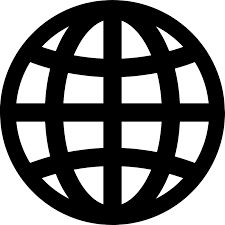 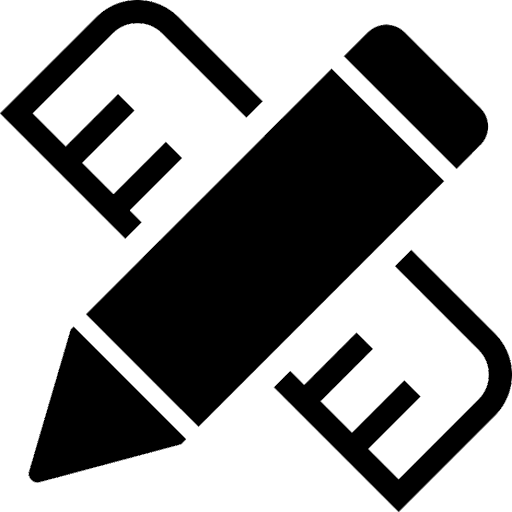 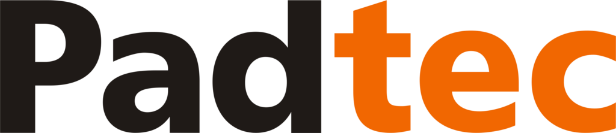 Transfer and store data along the longest distances
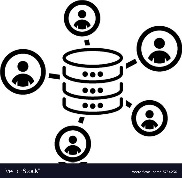 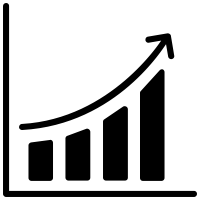 Support Brazil and CALA’s massive data traffic increase
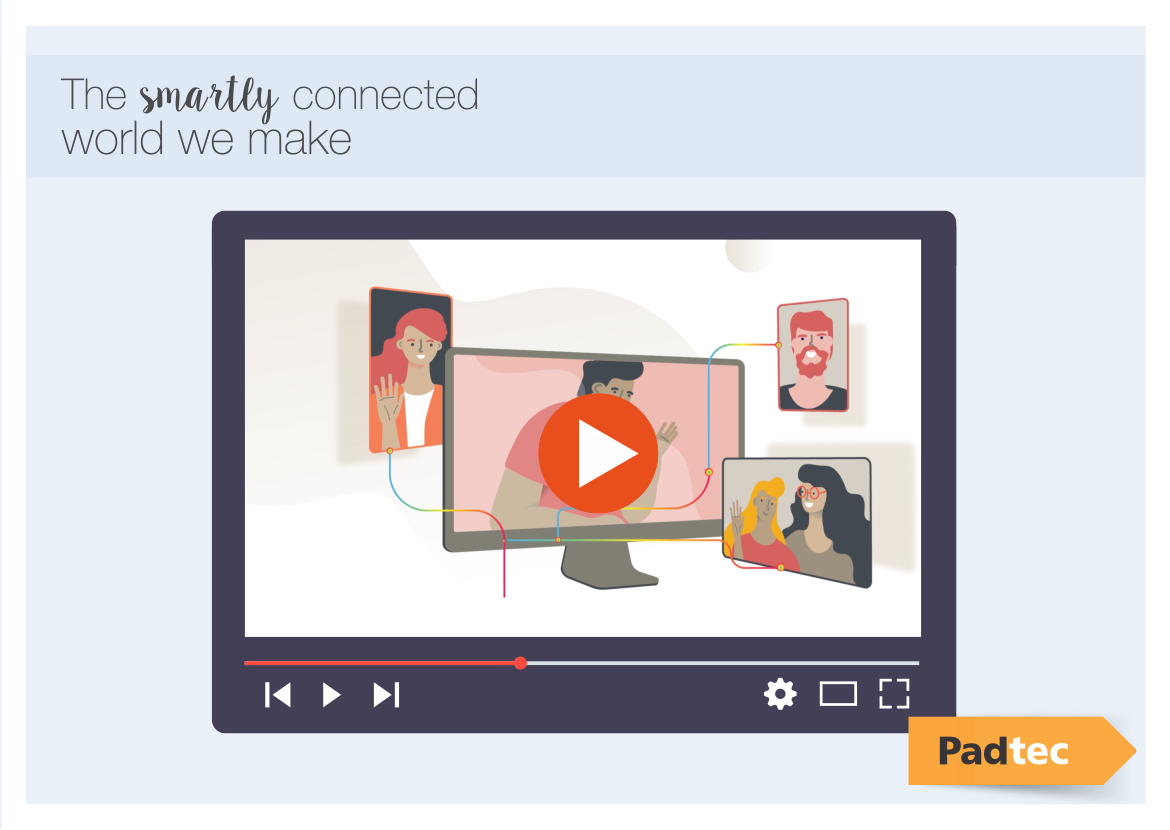 O mundo inteligentemente conectado que nós fazemos
What is our role in this ecosystem?
Padtec: the connectivity enabler in a booming market with a unique value preposition
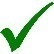 customers are Demanding Higher Broadband Speeds…
We operate behind the lines as a connectivity enabler
Brazil Fixed Broadband Subscribers Evolution (mm)
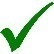 …and in order to transmit more bits through the impressive fiber networks:…
CAGR '14-'19
6.6%
0.0%
Sole LatAm native Transmission network equipment providers
53.4%
Broadband Connections in Brazil per Speed
> 34Mbps
12Mbps - 34Mbps
< 12Mbps
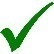 …DWDM is the key equipment to achieve that
Most cost effective and scalable way to increase fiber capacity
(vs. investing in new pair of fiber optical cables
Sep-20
Sources:  Companhia, Cisco, Anatel
Ready to seize opportunities risen from 5G
5G could trigger a new CapEx cycle for telcos, reaching ~US$15.5bn in LatAm
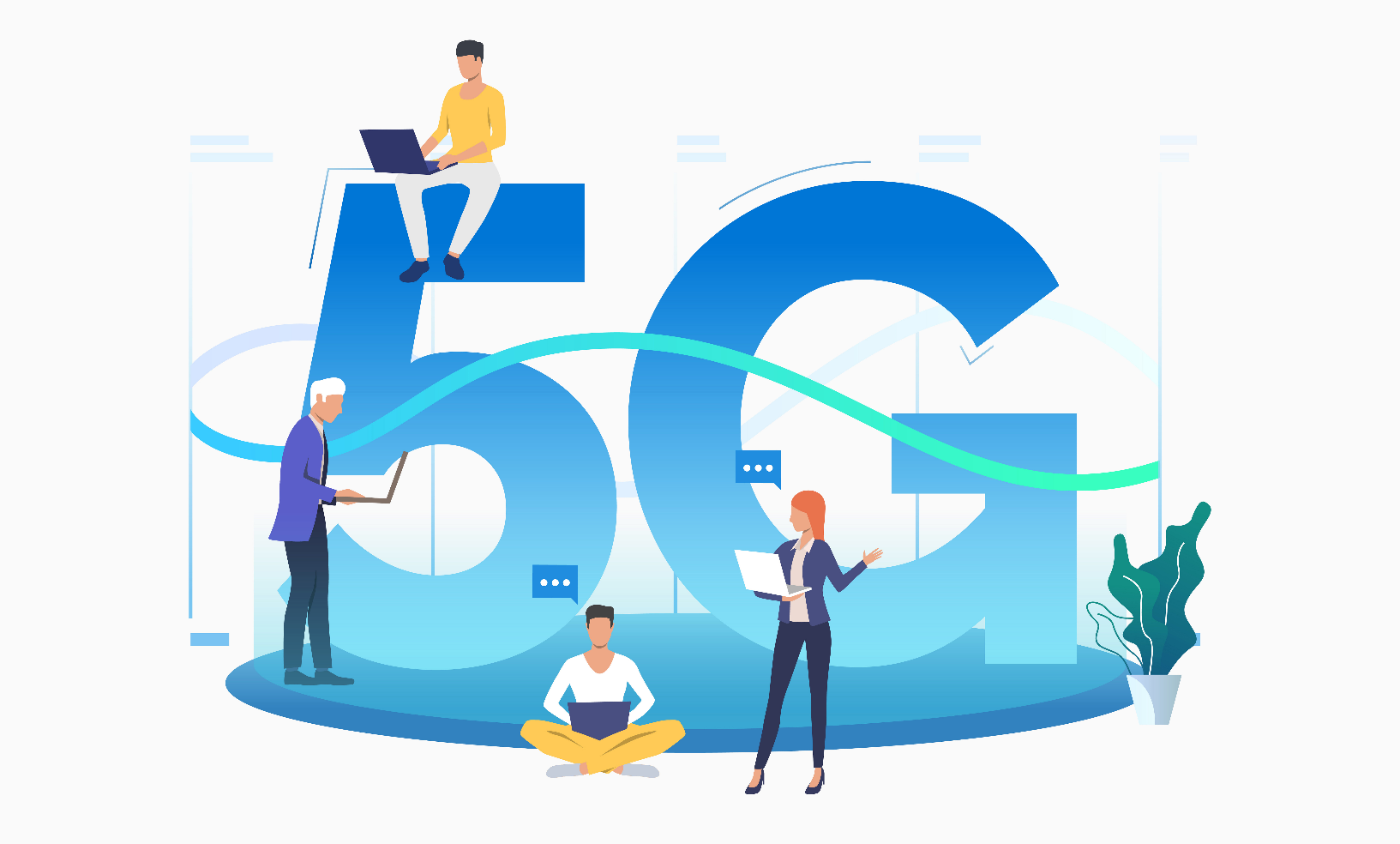 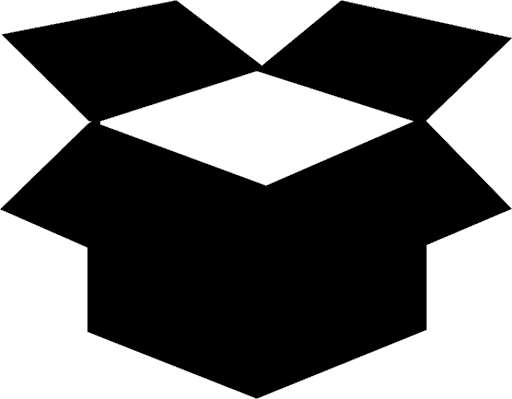 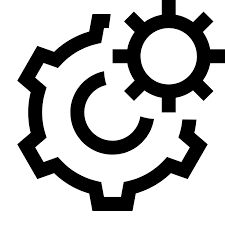 It will require large bandwidth of new spectrum, surpassing all past generations by four-fold
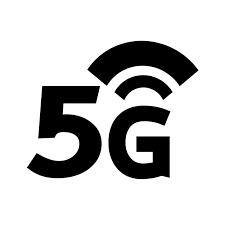 Padtec’s equipment will be indispensable to ease both CapEx and OpEx for these cos.
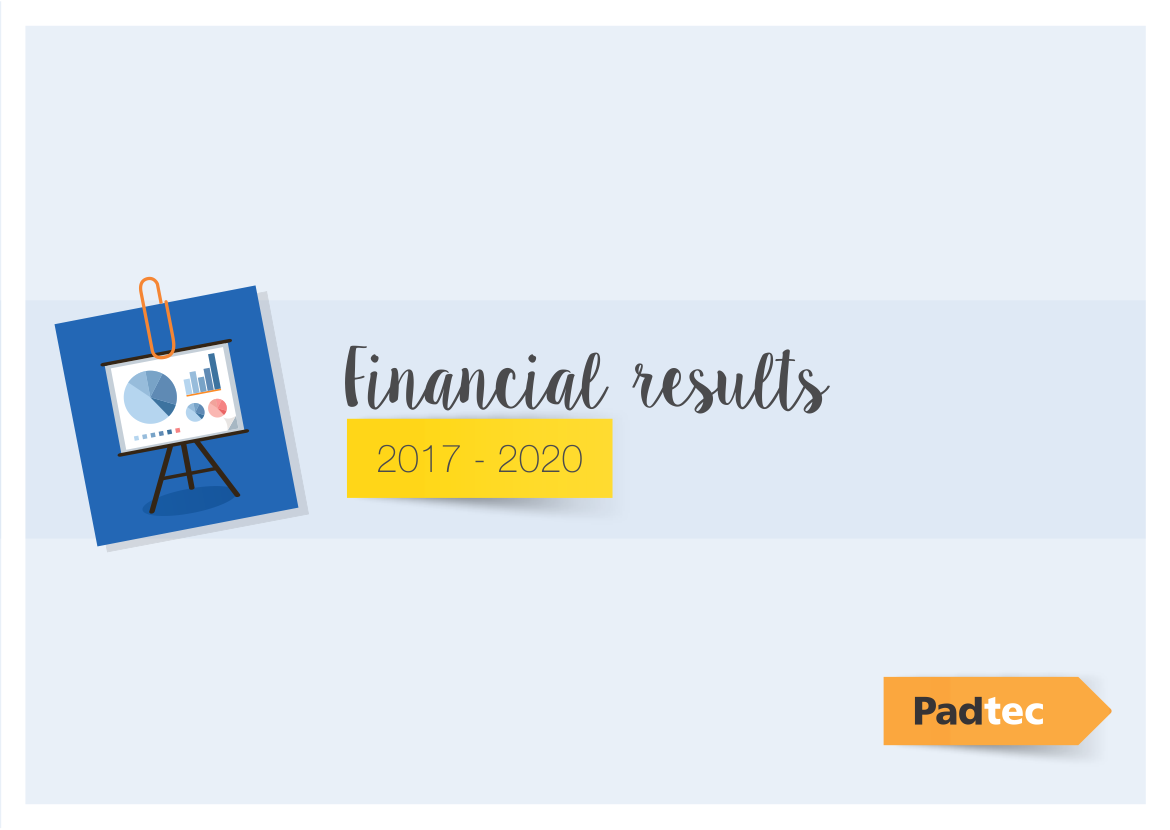 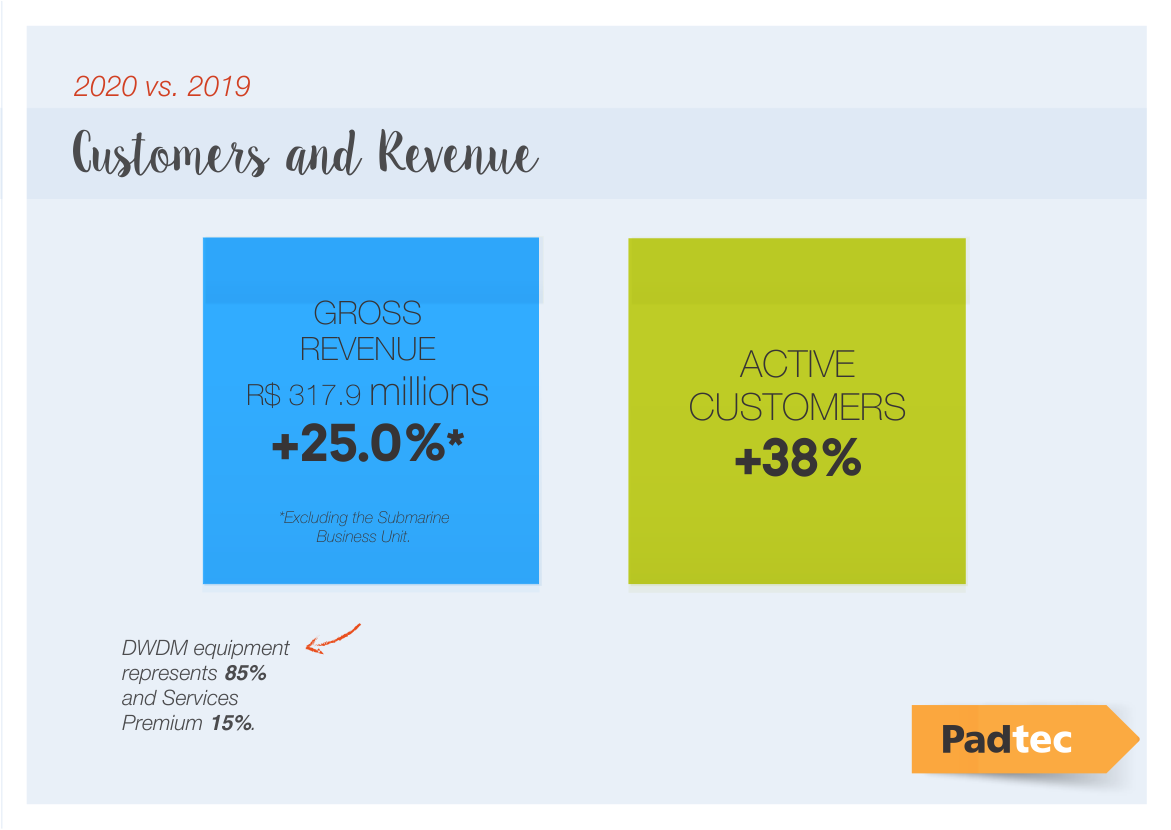 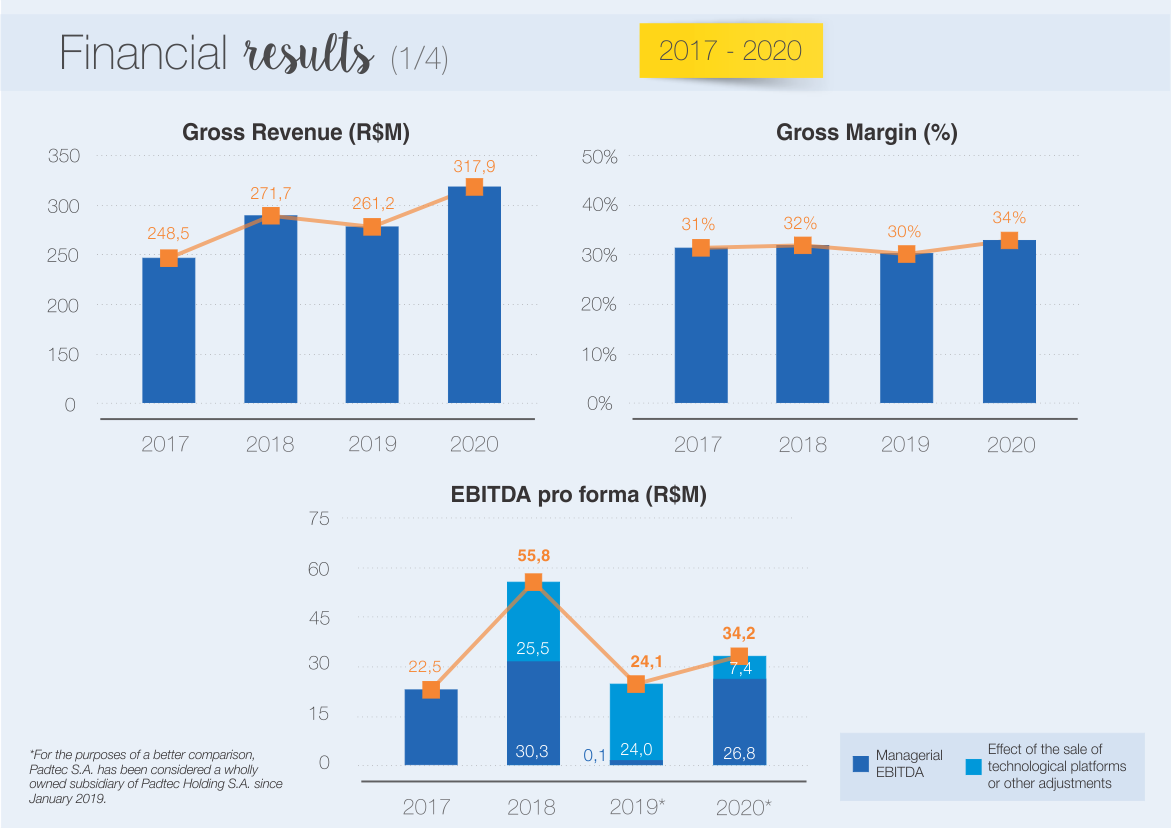 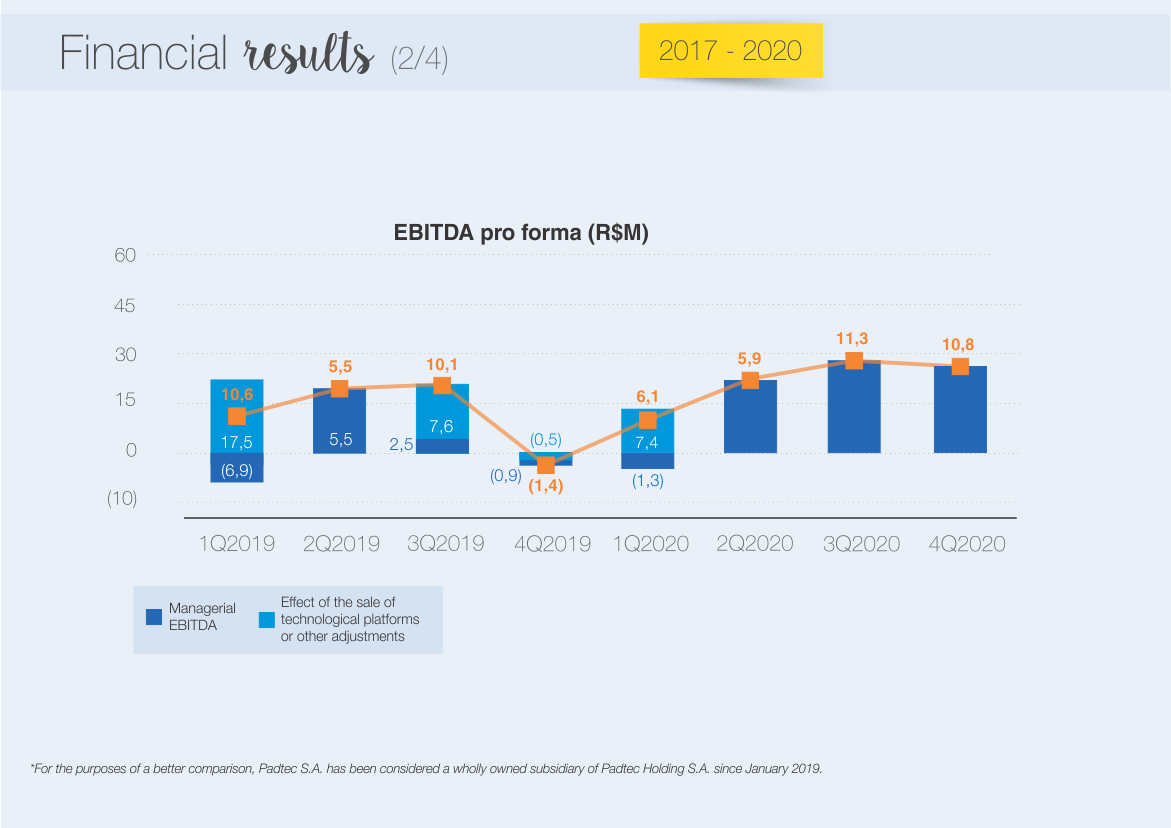 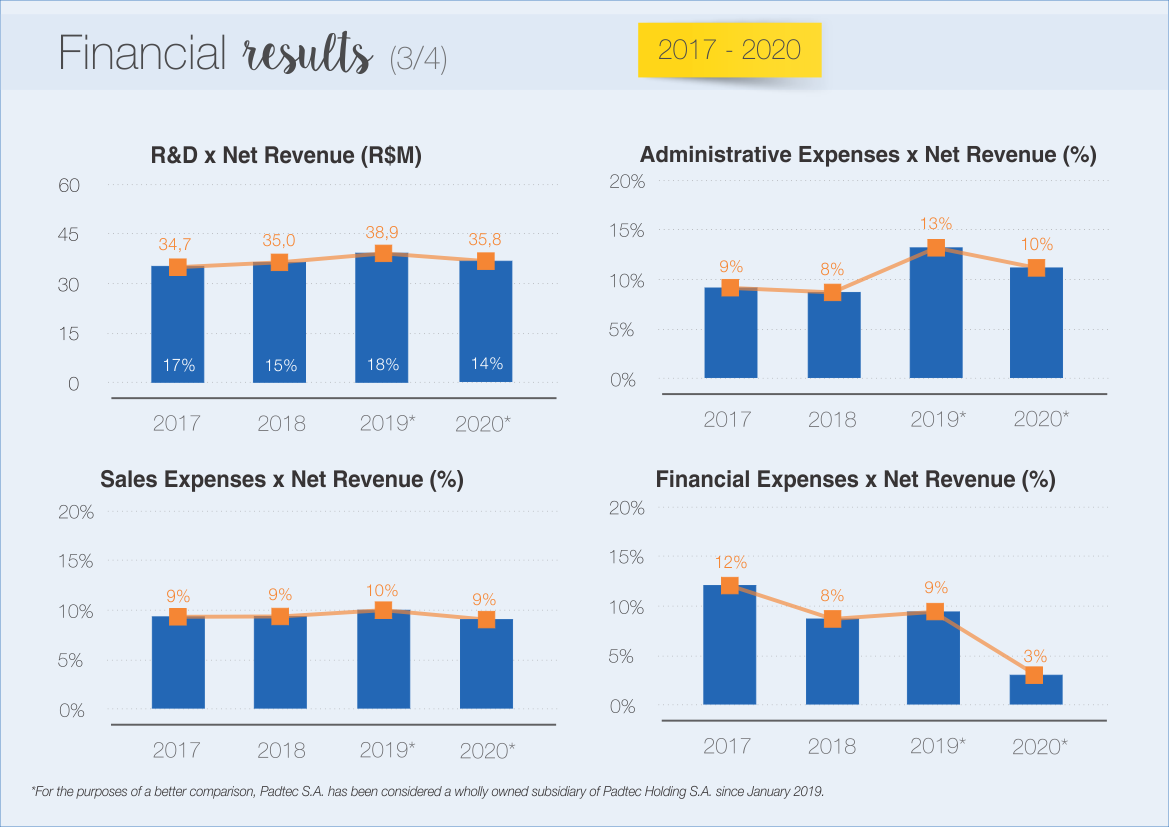 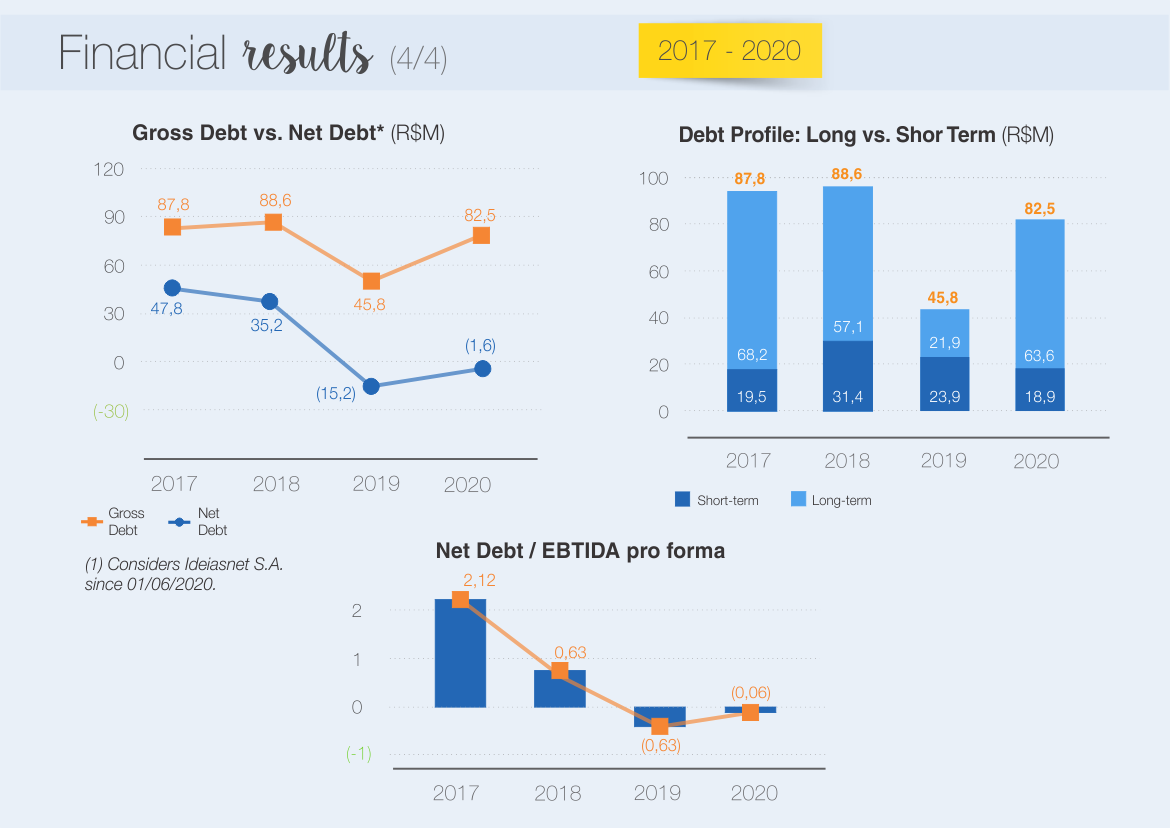